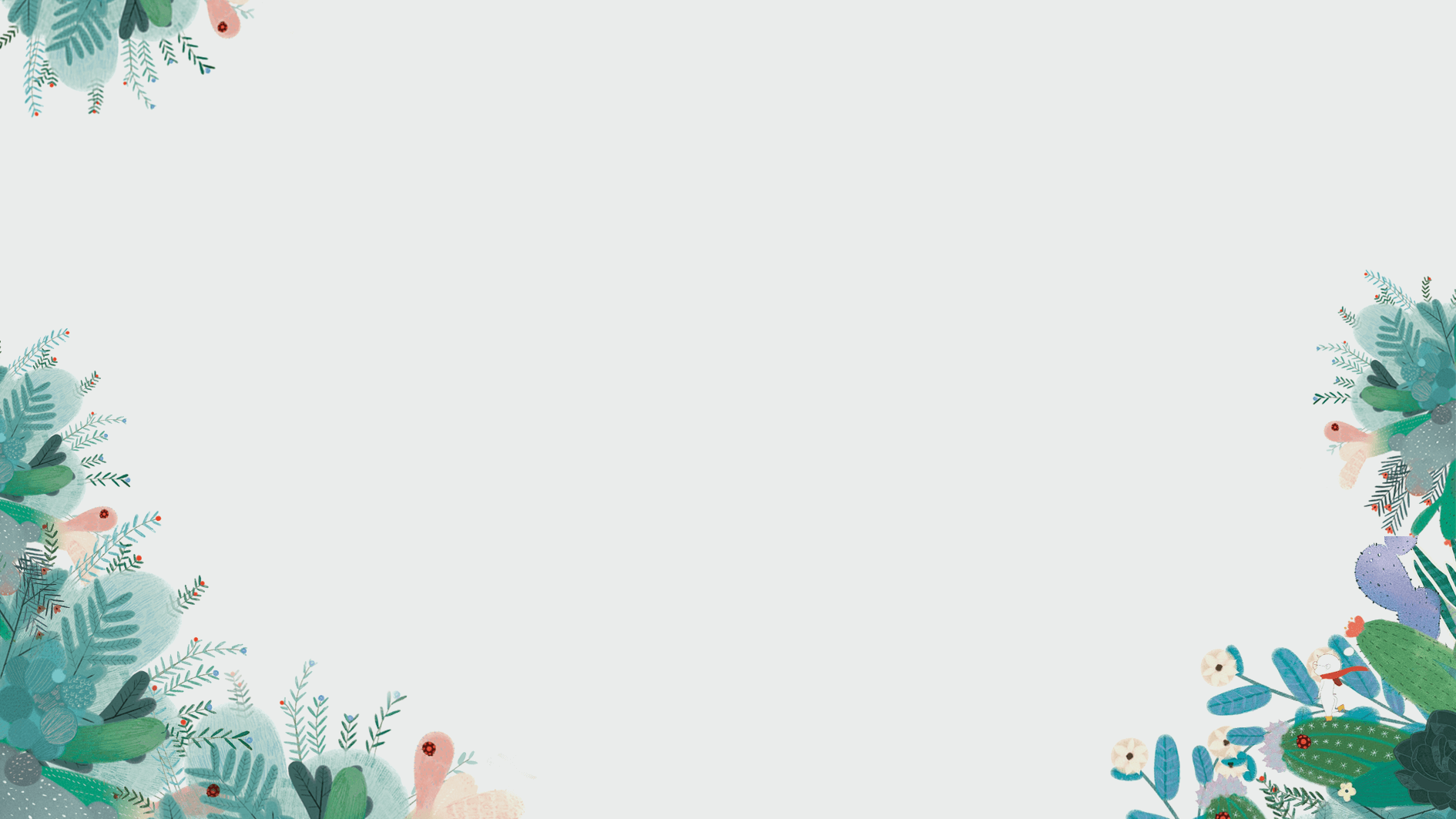 108學年度
管樂社員與樂隊志工
升旗活動照片
製作負責人：陳子惠
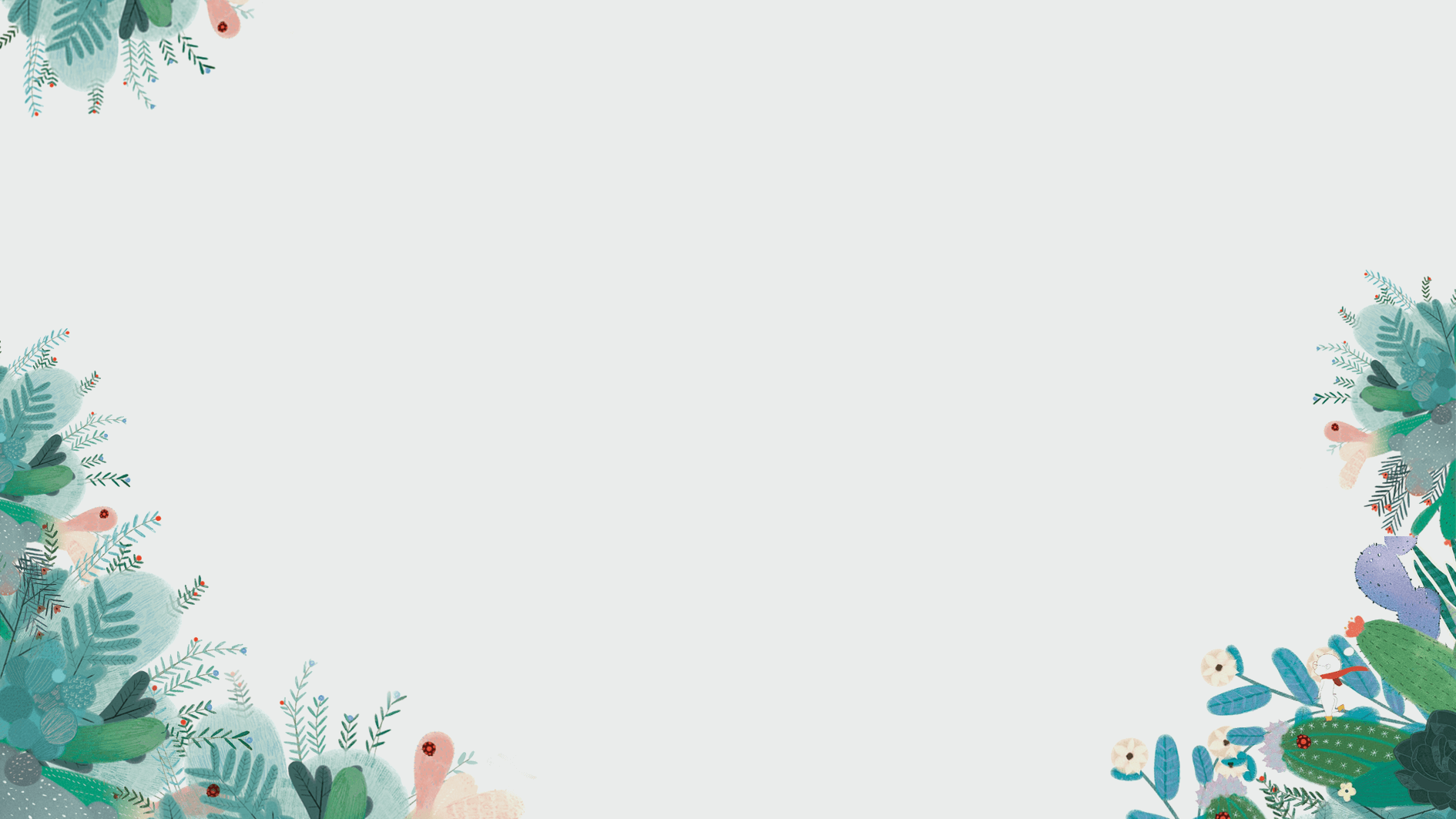 目
錄
01
室外升旗吹奏照片
02
室內升旗吹奏照片
03
聖誕節升旗吹奏照片
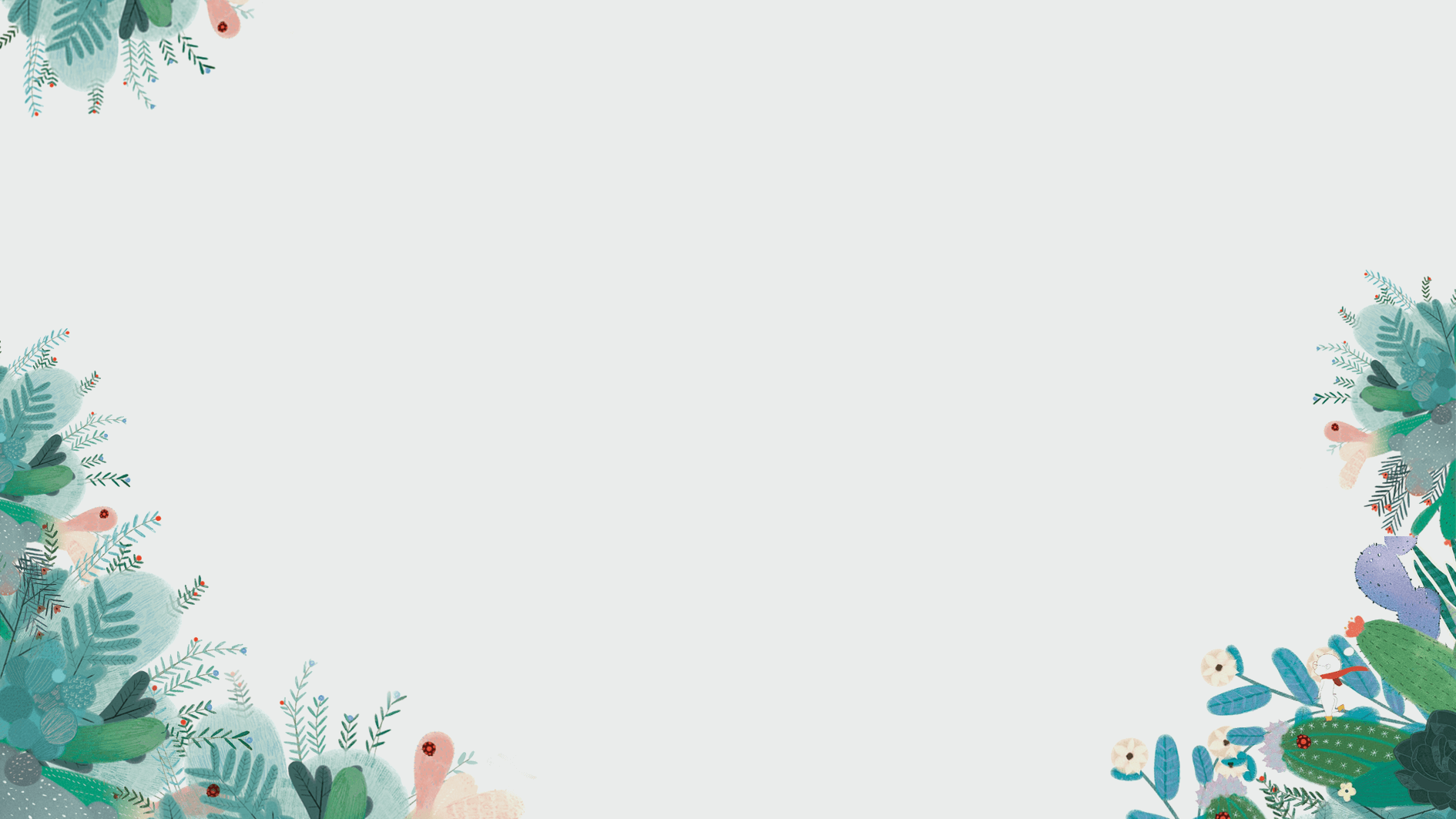 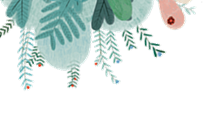 01
室外升旗活動照片
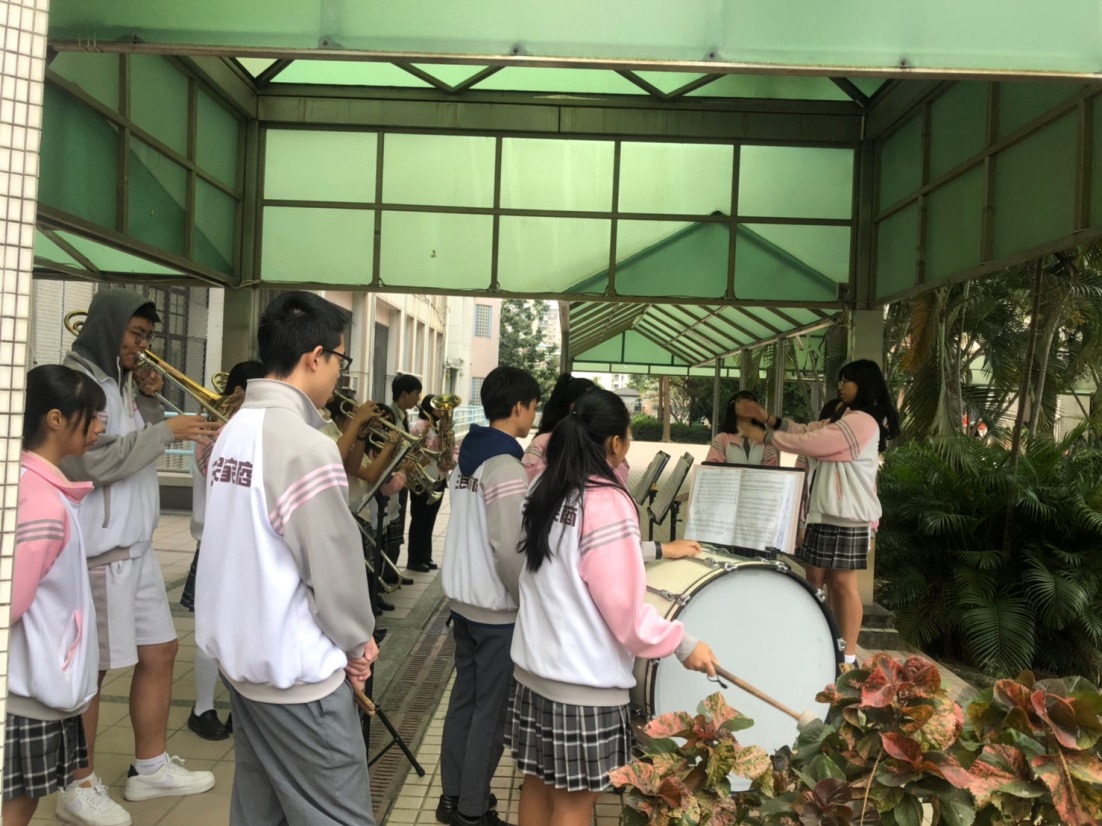 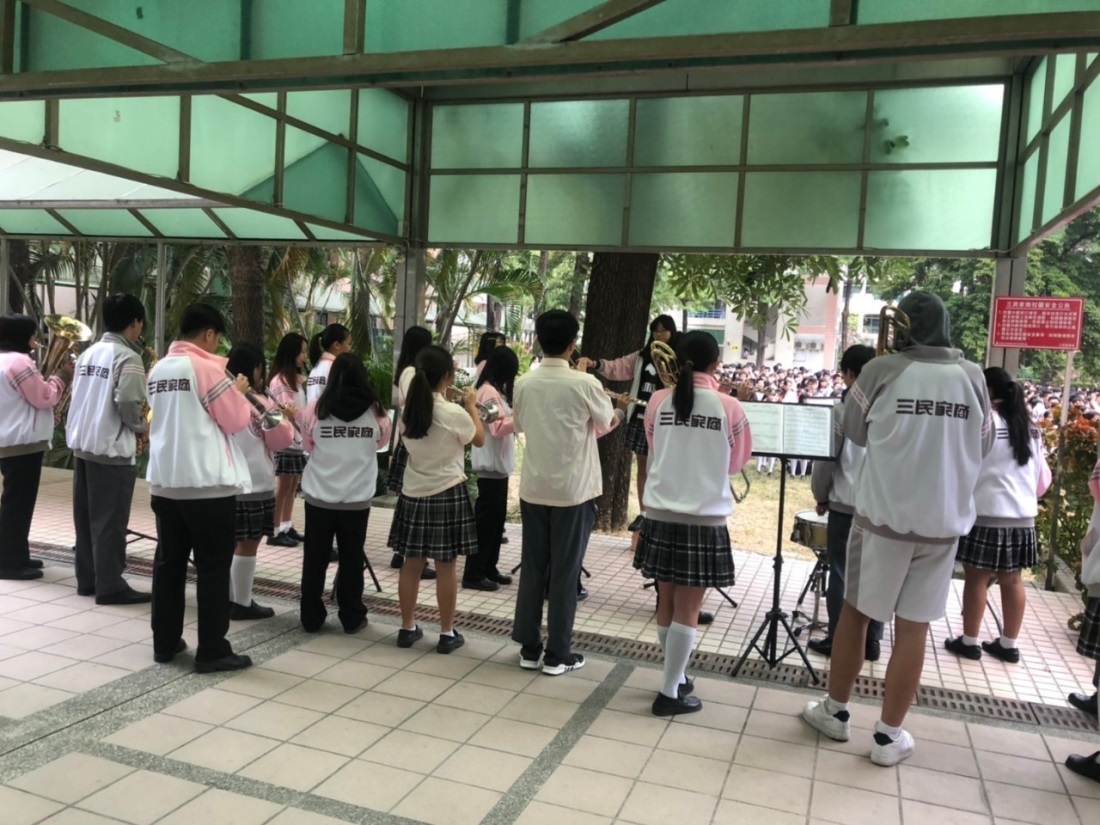 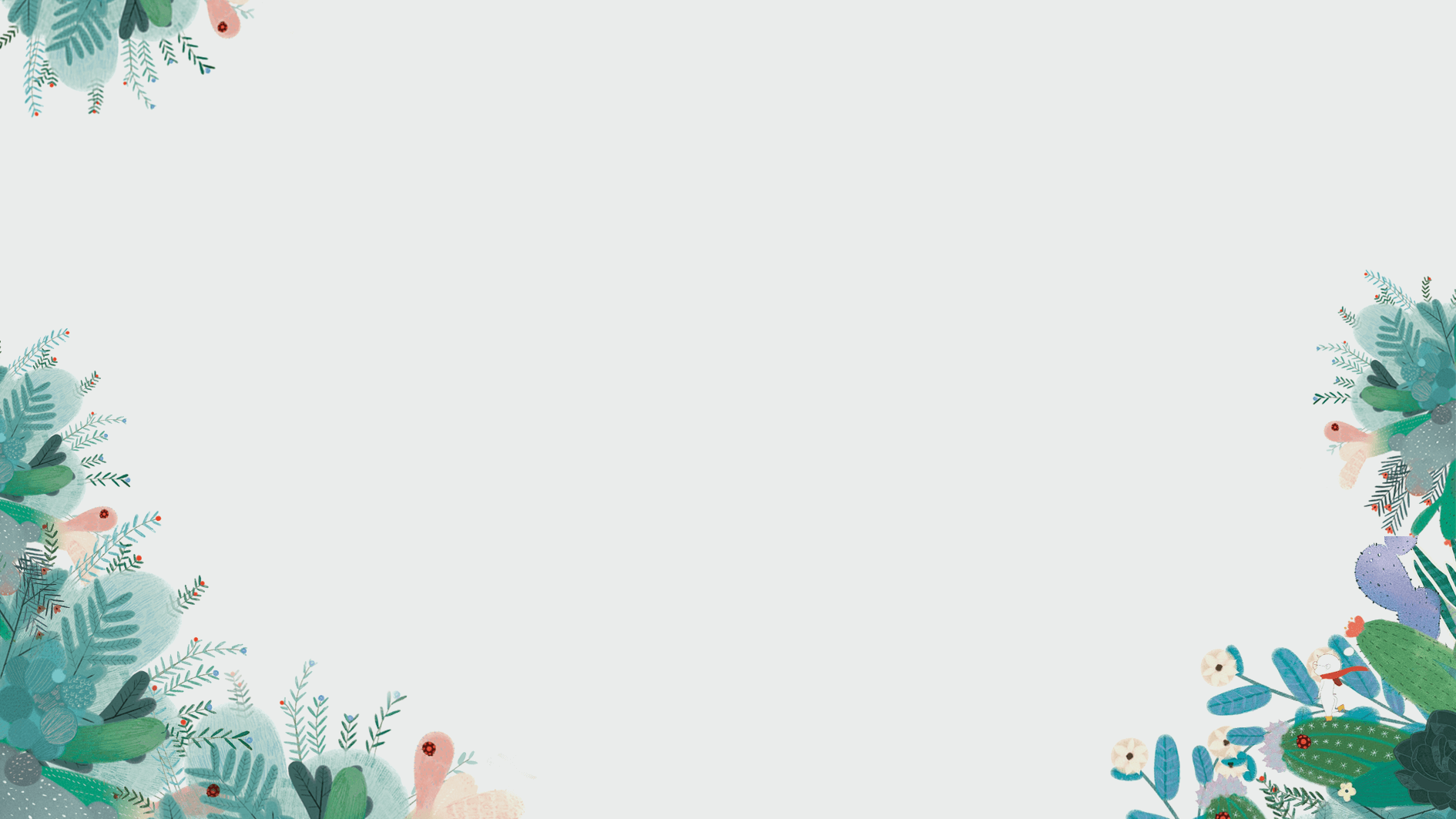 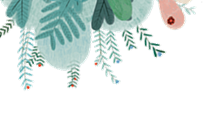 02
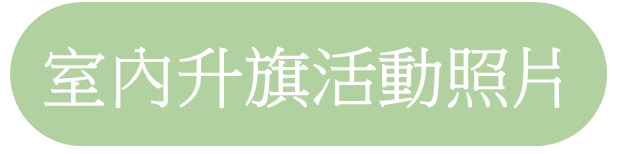 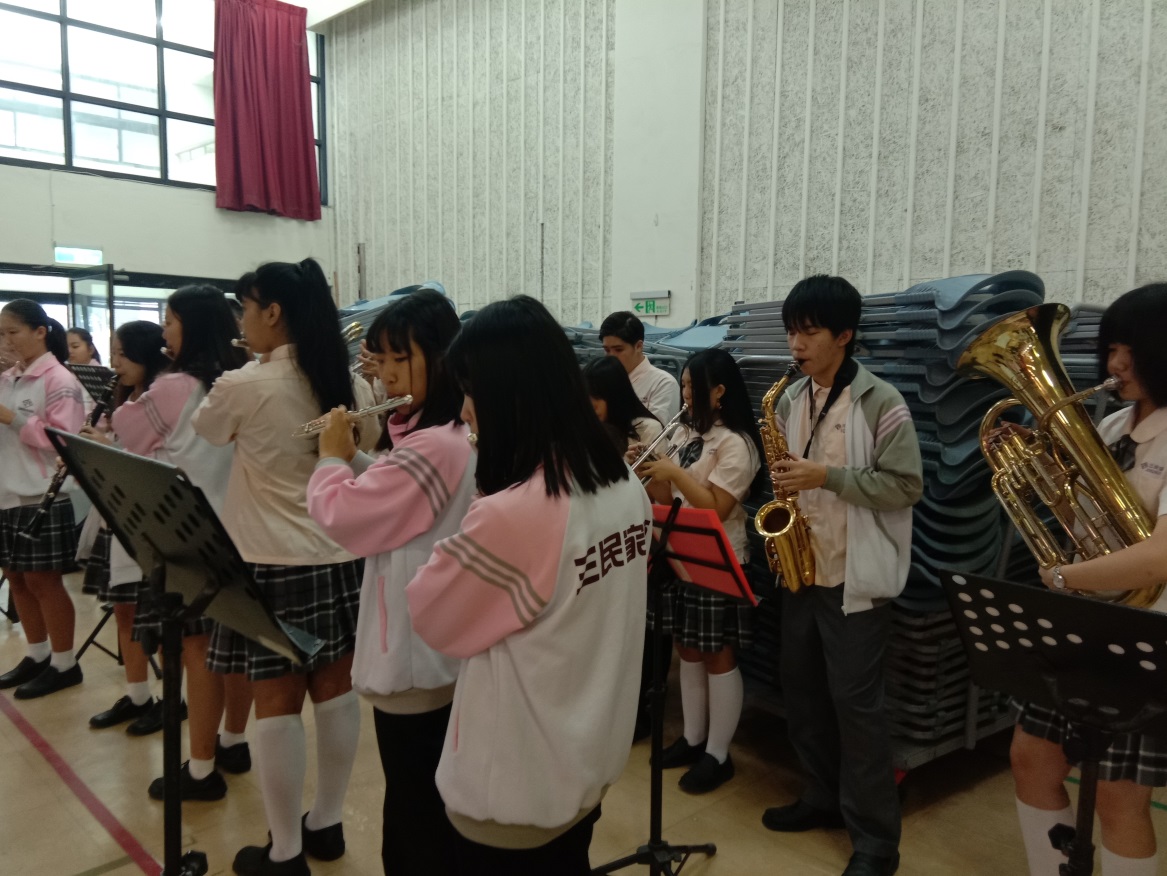 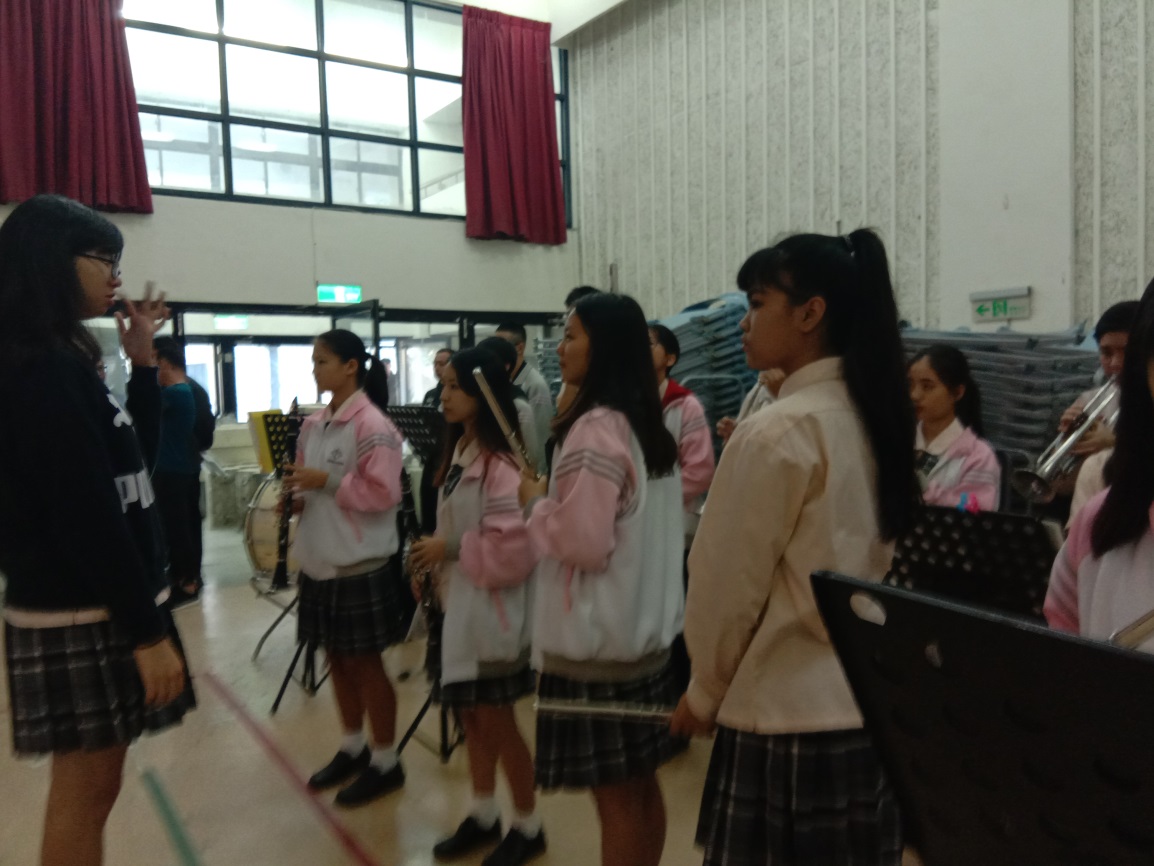 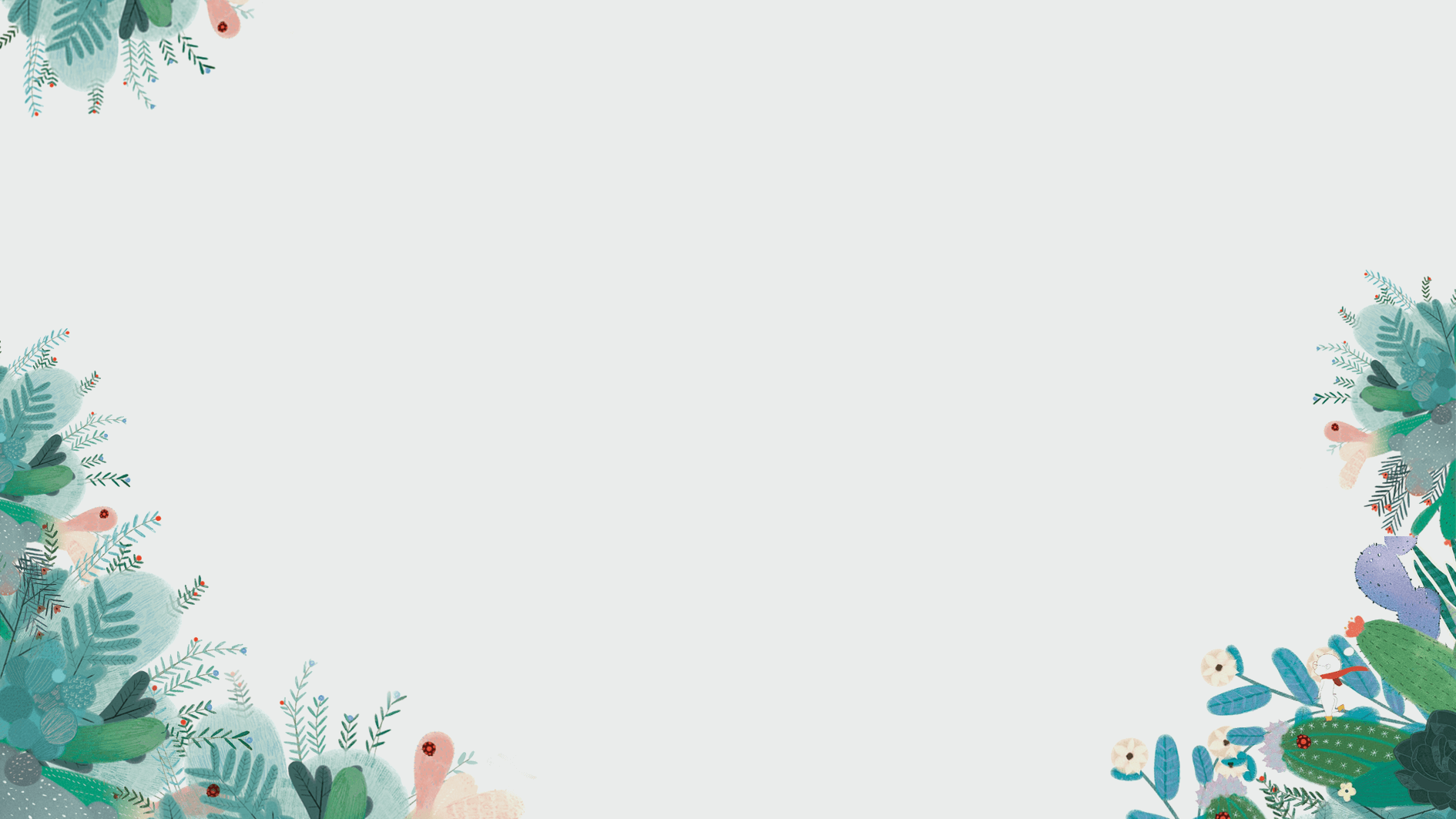 03
聖誕節升旗活動
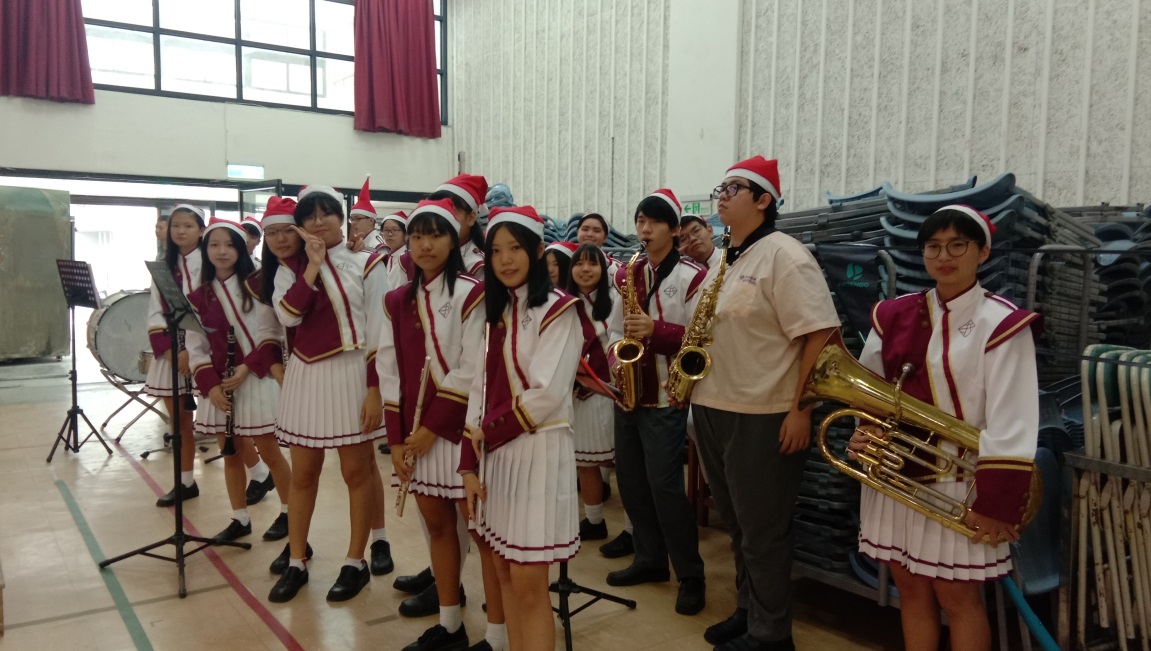 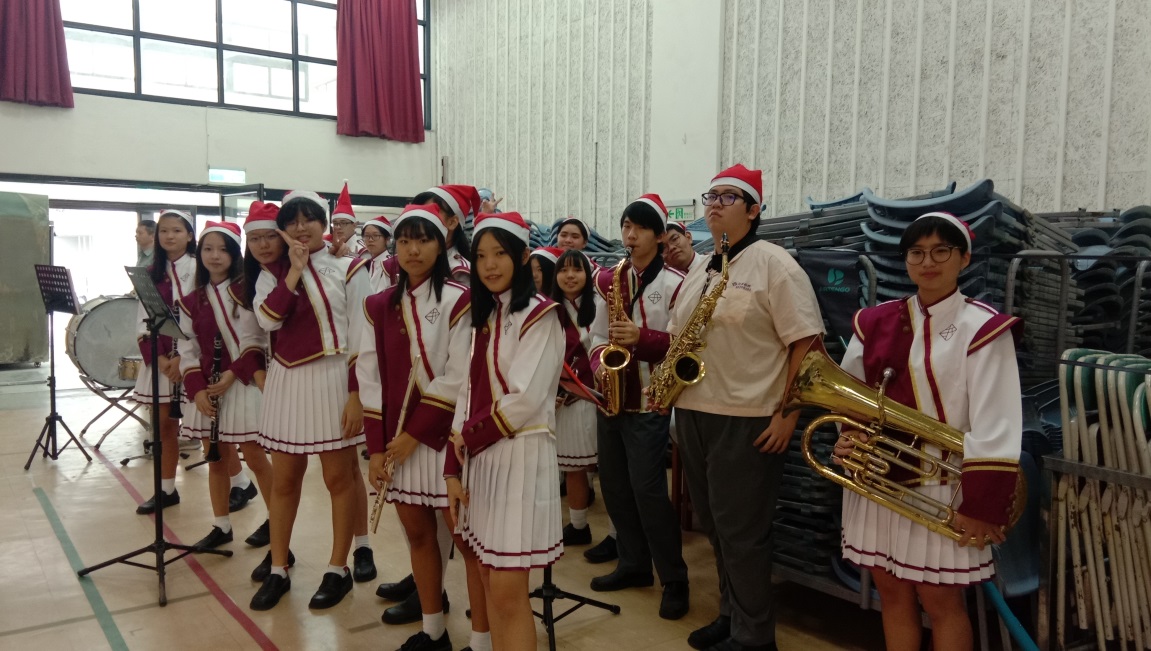